Ludvík XIV
Jan šponiar
Ludvík XIV.
Doba vlády 14. květen 1643 – 1. září 1715 (72 let)
Korunovace 7. červen 1654, Katedrála Notre-Dame, Remeš
Úplné jméno Louis-Dieudonné
Narození 5. září 1638 zámek v Saint-Germain-en-Laye
Úmrtí 1. září 1715 (76) palác ve Versailles
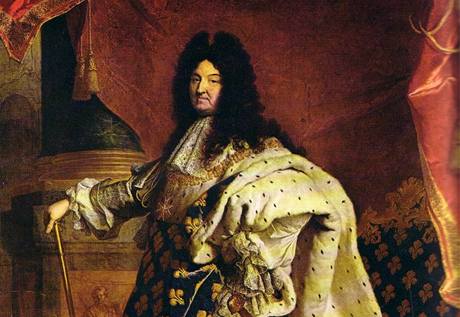 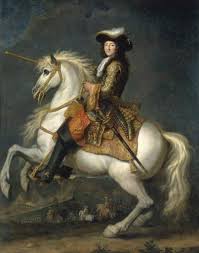 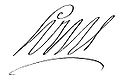 Kultura za Ludvíka XIV
V kulturní sféře zahájila vláda Ludvíka XIV. „zlatý věk“ Francie. Země získala na poli módy, dvorského života i písemnictví přední postavení na kontinentu a „galantní kavalír“ z Paříže definitivně vytlačil z obecného povědomí španělského „granda“. Výstavba Versailles jako nové rezidence absolutního monarchy inspirovala téměř všechny evropské panovnické dvory; francouzština se stala řečí urozených kruhů.
Ludvík sám byl vzdělaný, distingovaný muž se smyslem pro vznešené vystupování a kultivovaný projev. Plně se vžil do ceremoniální role barokního vládce a v jistém smyslu byl i jejím symbolem. Byl velkým milovníkem baletu a hudby. Sám se baletu v mládí intenzivně věnoval a údajně tančil velmi dobře. Jeho první veřejné vystoupení bylo ve velkolepém Baletu Noci (Ballet de la Nuit), ve kterém hral boha Apollóna (díky této roli, kterou tančil ve slunečním kostýmu, získal přízvisko Král Slunce).
Pokračování
Finančně podporoval mnohé spisovatele (např. Jeana Racina nebo Pierra Corneille), malíře, sochaře a hudebníky. Jeho dvorním hudebním skladatelem a oblíbencem byl Jean-Baptiste Lully ( tvůrce francouzské opery a tragédie lyrique) a také spisovatel Molière, jehož synovi byl Ludvík XIV. dokonce za kmotra (stejně tak i Lullyho synovi Louisovi).
Poslední léta panování
Vedl komplikovanou a mnoho let také neúspěšnou válku o dědictví španělské, která Francii finančně i morálně velmi zdevastovala. Rovněž se mu nepodařilo prosadit na anglický trůn katolíka Jakuba Františka Stuarta, který byl synem sesazeného anglického krále Jakuba II. (ten byl bratrancem Ludvíka XIV. a žil ve Francii v exilu). Další ranou byly pro Francii silné mrazy v roce 1709 a následná léta neúrody a hladomoru. Ludvík XIV. začal propadat depresím a jeho okolí se obávalo o jeho zdraví. Utrpení svých poddaných nesl velmi těžce a svým vlastním majetkem a penězi se snažil řešit vážnou hospodářskou situaci.
pokračování
Nakonec nebyl tento mocný panovník ušetřen ani tragédií ve vlastní rodině – v roce 1711 zemřel jeho jediný legitimní syn dauphin Ludvík. Následníkem se stal vnuk Ludvíka XIV., Ludvík, vévoda burgundský. Ten zemřel i se svou manželkou v únoru 1712 na záhadnou nemoc (spekuluje se i o otravě jedem). Ještě téhož roku zemřel i třetí následník trůnu, teprve pětiletý pravnuk krále, Ludvík, vévoda bretaňský. Po všech těchto děsivých událostech se Ludvík XIV. upnul k náboženství – začal se oblékat velmi prostě, jedl střídmě a radikálně omezil své osobní výdaje. Zastavil rovněž výstavbu dalších paláců, demobilizoval většinu armády a snažil se zvýšit hodnotu upadající měny. V roce 1712 se válečné štěstí opět pomalu obracelo čelem k Francii a Ludvíkův vnuk Filip byl mezinárodně uznán za španělského krále. Sám Ludvík XIV. se již smířil se svým osudem i postupujícím stářím a užíval si poslední roky života v kruhu své rodiny – střídavě ve Versailles a na svém druhém oblíbeném zámku v Marly-le-Roi. Zemřel 1. září 1715 ve Versailles na následky gangrény. Pohřben byl 9. října 1715 v Saint-Denis.
Z manželství s Marií Terezou Španělskou
Ludvík, Velký Dauphin (1661-1711)
Anna Alžběta (*/† 1662)
Marie Anna (*/† 1664)
Marie Tereza (1667–1672)
Filip (1668–1671)
Ludvík František (*/† 1672)
Nemanželské děti, které Ludvík XIV. uznal za své:
Ze vztahu s Luisou de La Baume Le Blanc, vévodkyní de La Valliére:
Marie Anna de Conti (1666–1739), provdána za Ludvíka I. Armanda de Conti.
Ludvík (1667–1683)
Ze vztahu s Františkou Athénou de Rochechouart de Mortemart, markýzou de Montespan:
Ludvík August, vévoda z Maine (1670-1736)
Ludvík César (1672–1683)
Luisa Františka Bourbonská (1673–1743), provdána za Ludvíka III. de Condé.
Luisa Marie Anna (1674–1681)
Františka Marie Bourbonská (1677–1749), provdána za Filipa II. Orleánského.
Ludvík Alexander, hrabě z Toulouse(1678–1737)
Otázky
Kdy a kde byl korunován?

Jeho úplné jméno?
Jakou měl přezdívku ?
7. červen 1654, Katedrála Notre-Dame, Remeš
Louis-Dieudonné
Král slunce
odkazy
http://cs.wikipedia.org/wiki/Ludv%C3%ADk_XIV.
https://www.google.cz/search?hl=cs&site=imghp&tbm=isch&source=hp&biw=1280&bih=861&q=p%C5%99ehrada+k%C5%99i%C5%BEanovice&oq=p%C5%99ehrada+k%C5%99&gs_l=img.3.1.0i24l2.1819.5473.0.7546.11.10.0.1.1.0.140.1020.6j4.10.0....0...1ac.1.38.img..0.11.1006.dHtPR0WXD1g#hl=cs&tbm=isch&q=Ludv%C3%ADk+XIV&imgdii=_